ANNOUNCEMENTS:
Review Dynamics Exam today
Exam repair Thursday 7:20 AM ONLY
Friday field trip.
Make arrangements to miss
Pack a lunch
Bring an umbrella
UTED “next” Thursday
Work and Energy
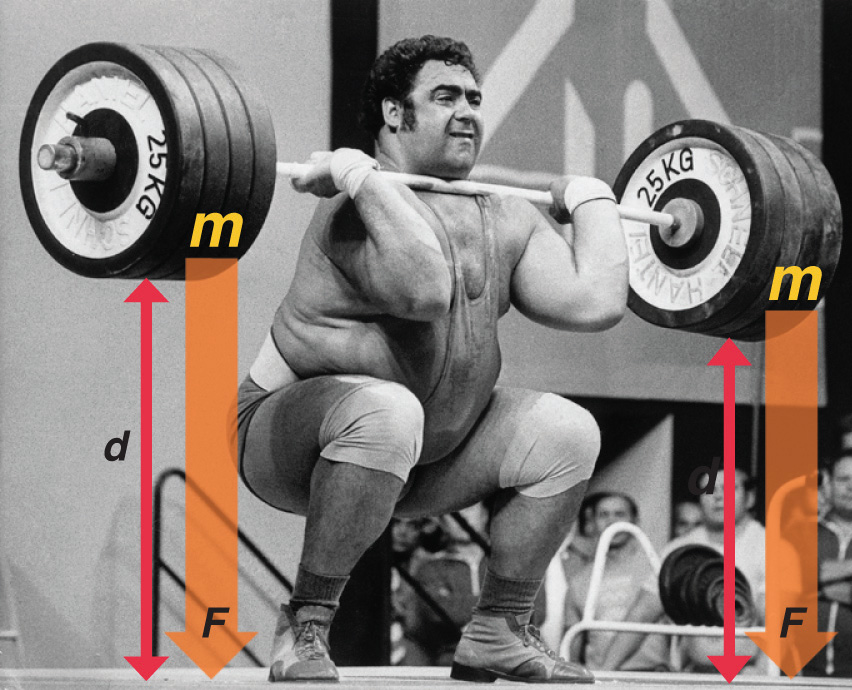 Objective: To calculate work done by a specified constant force.
Why work?
Discuss with your lab table why you think the concept of physical work is important.

What exactly is work physically?




What does work do mathematically?
Objective: To calculate work done by a specified constant force.
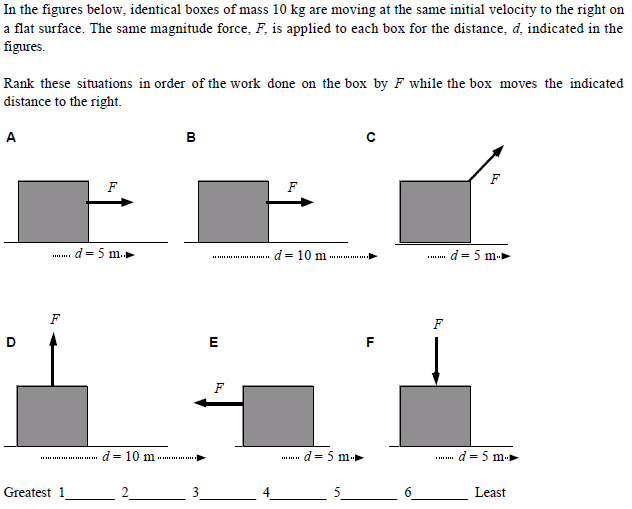 Calculating Work
Objective: To calculate work done by a specified constant force.
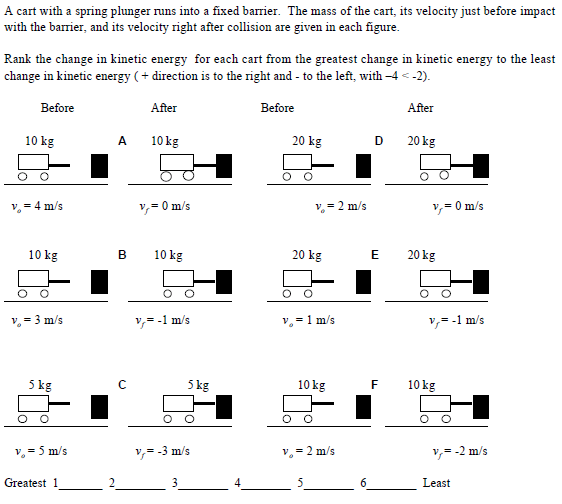 Calculating changes in Kinetic Energy
Objective: To calculate work done by a specified constant force.
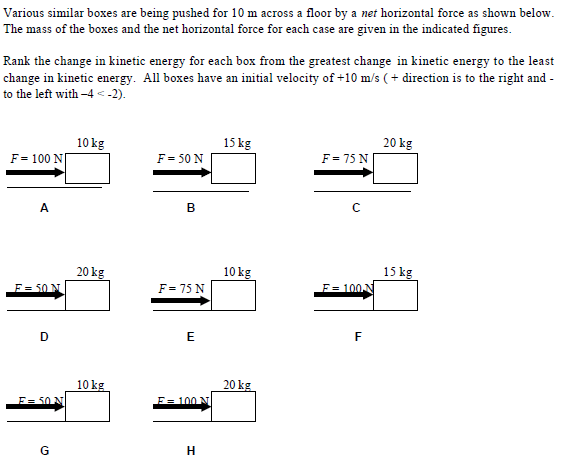 The Work-Energy Theorem
Wnet = ΔK
Objective: To calculate work done by a specified constant force.